Звук [у]. Буква У  у
гласный               ударный 
?                              ?
согласный          безударный
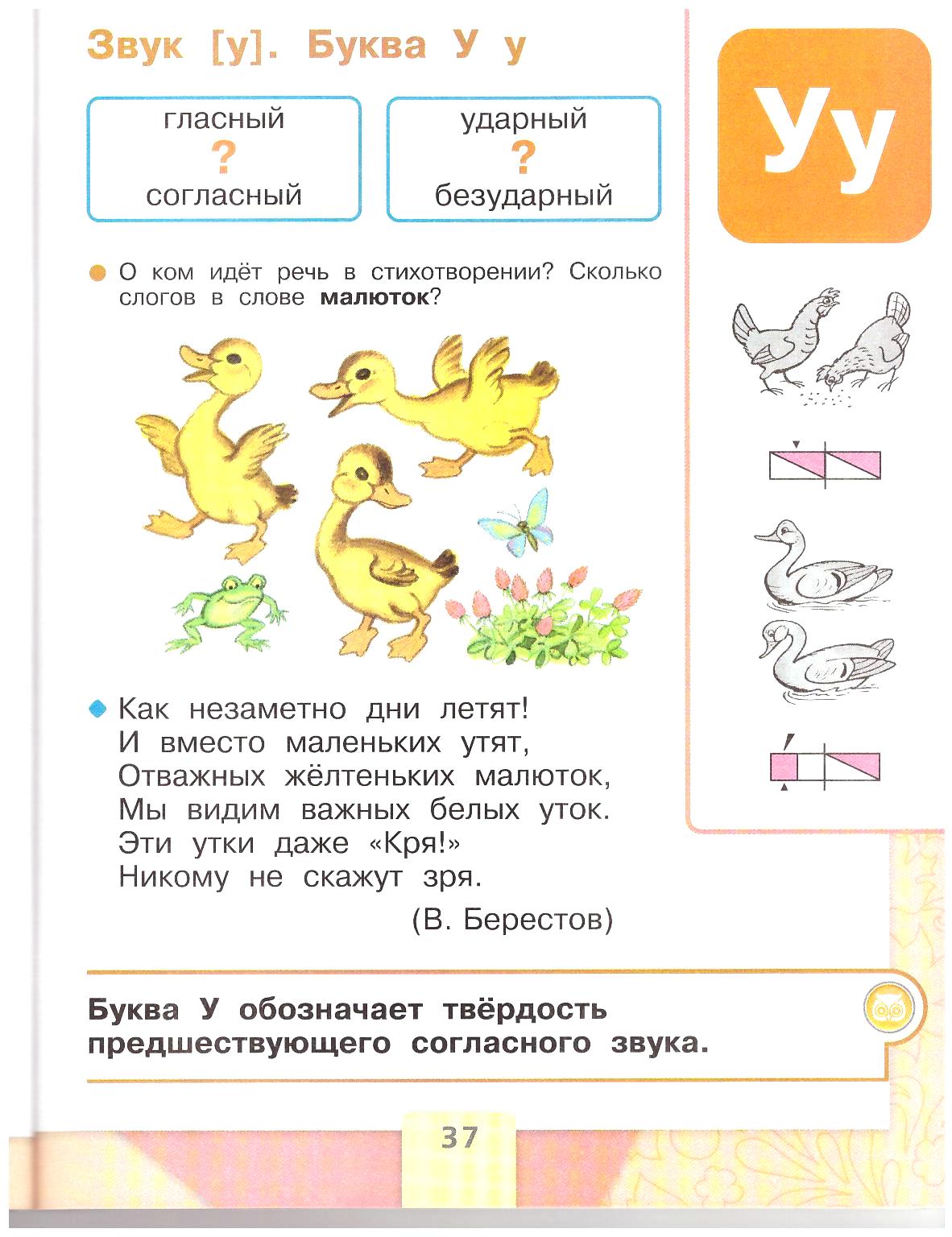 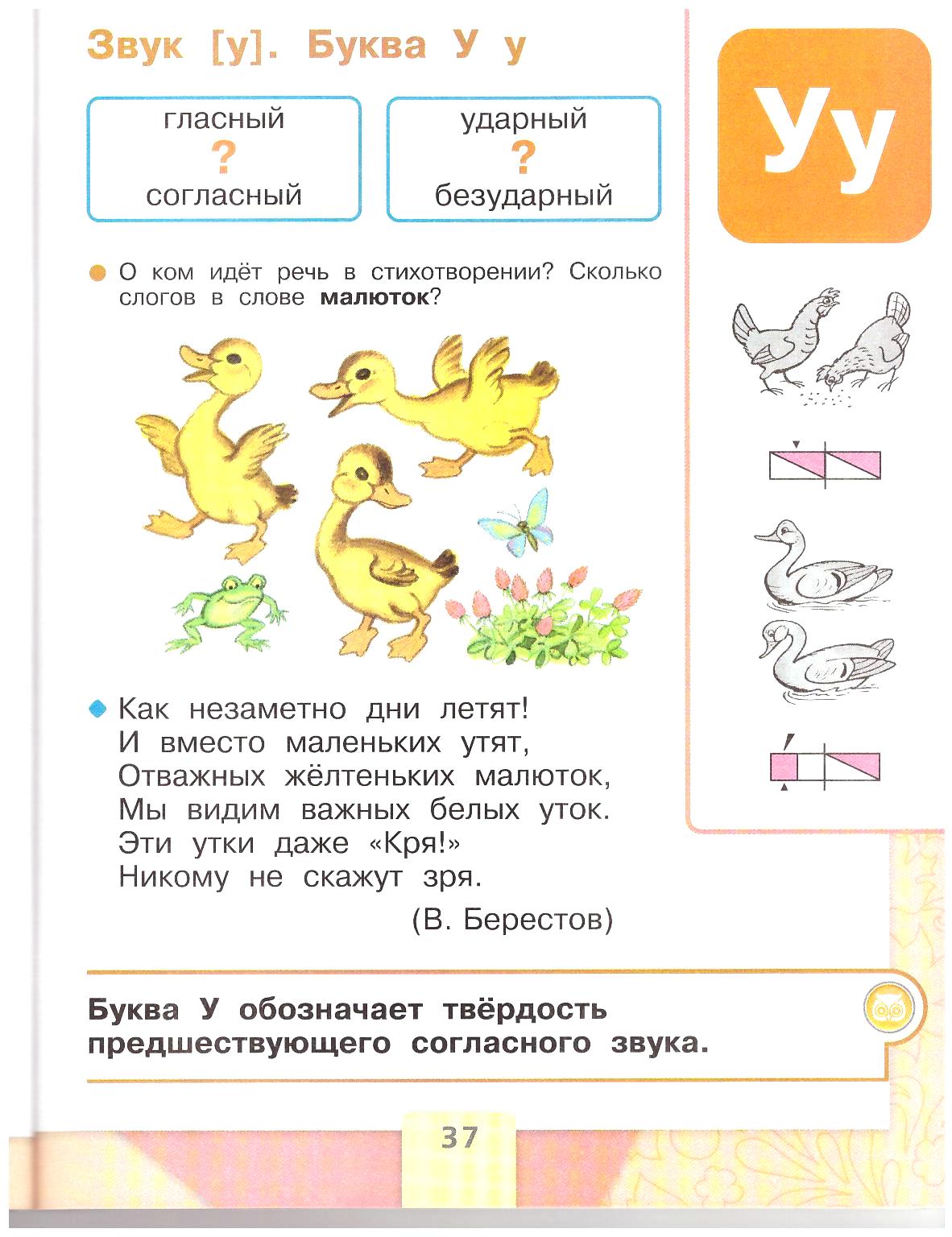 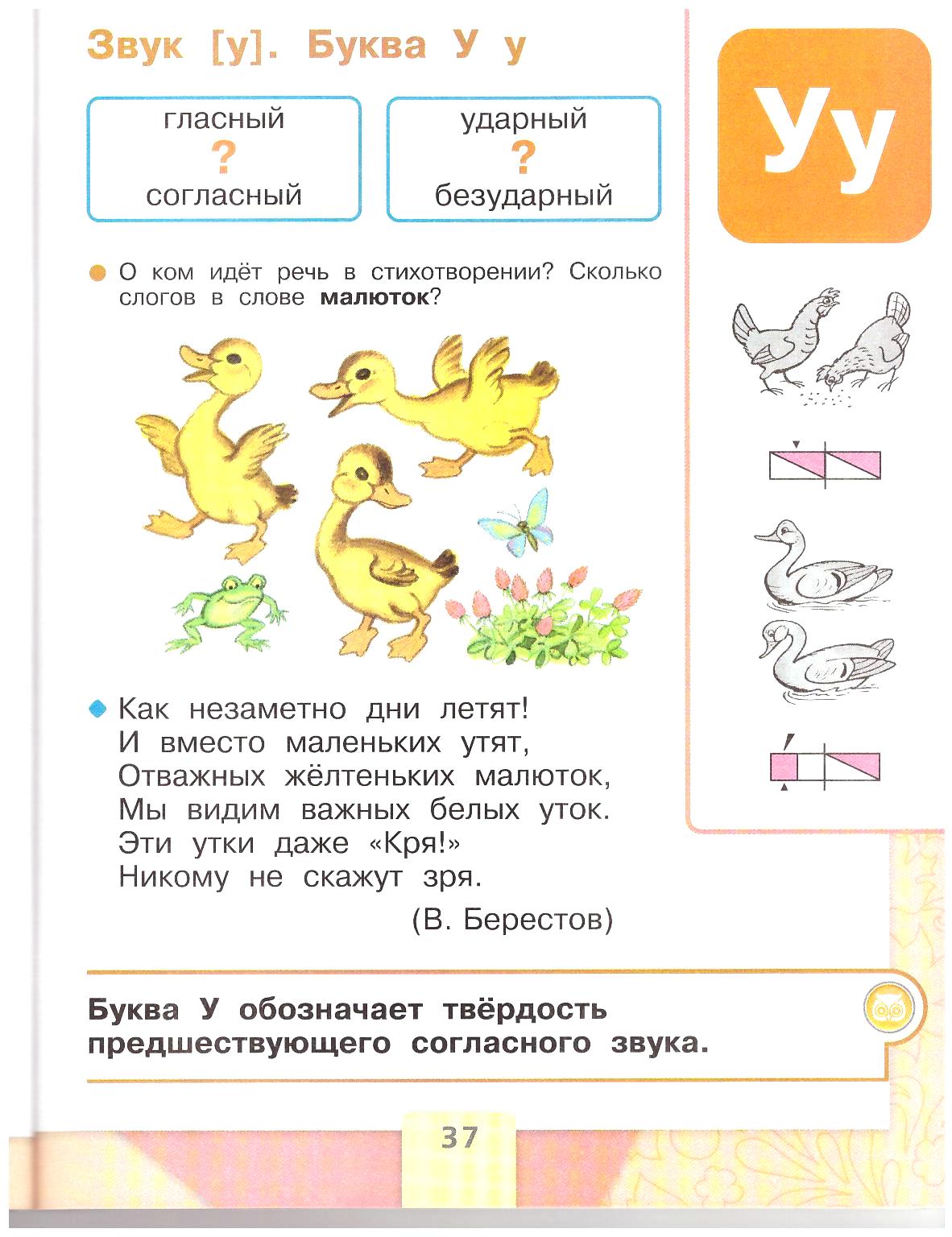 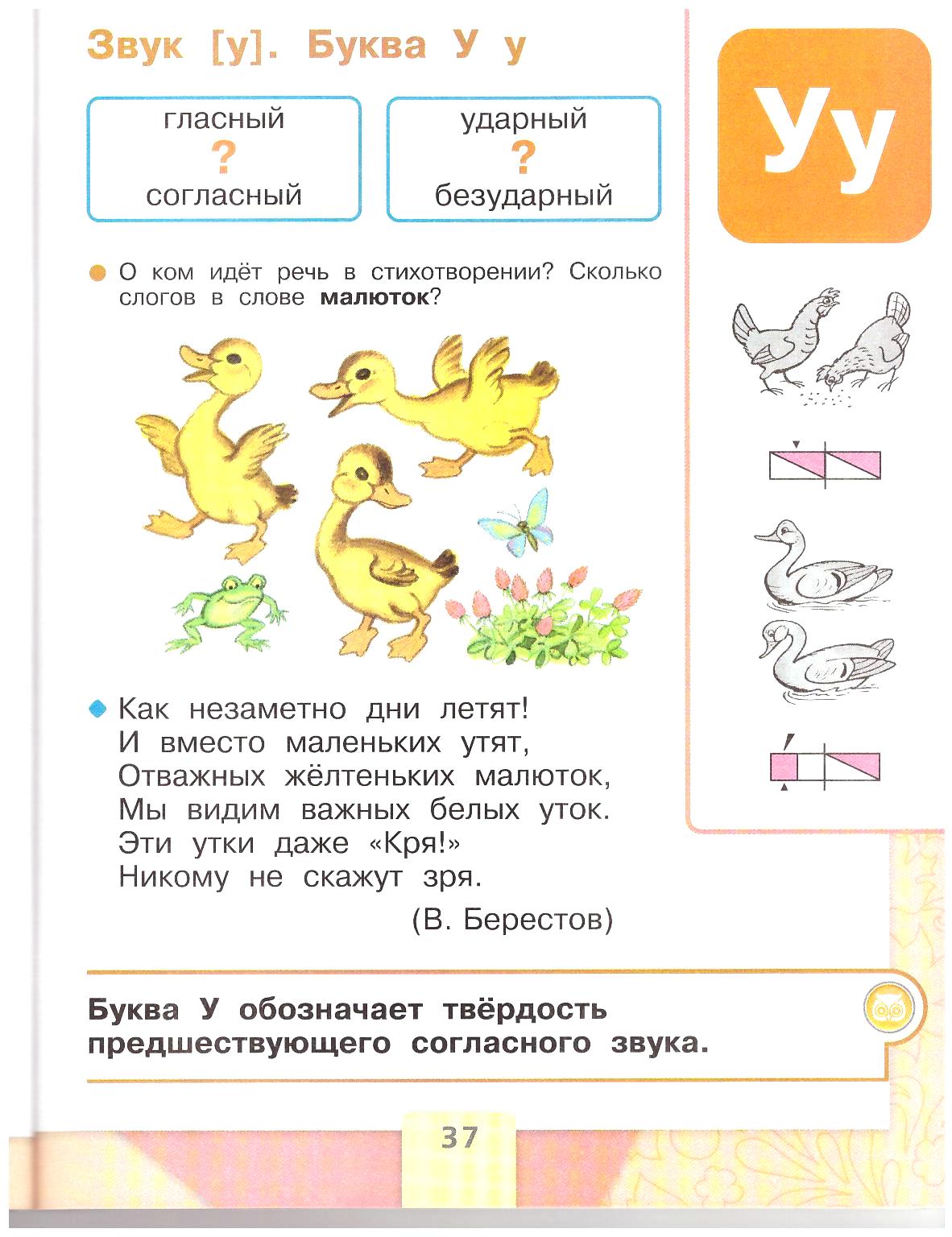 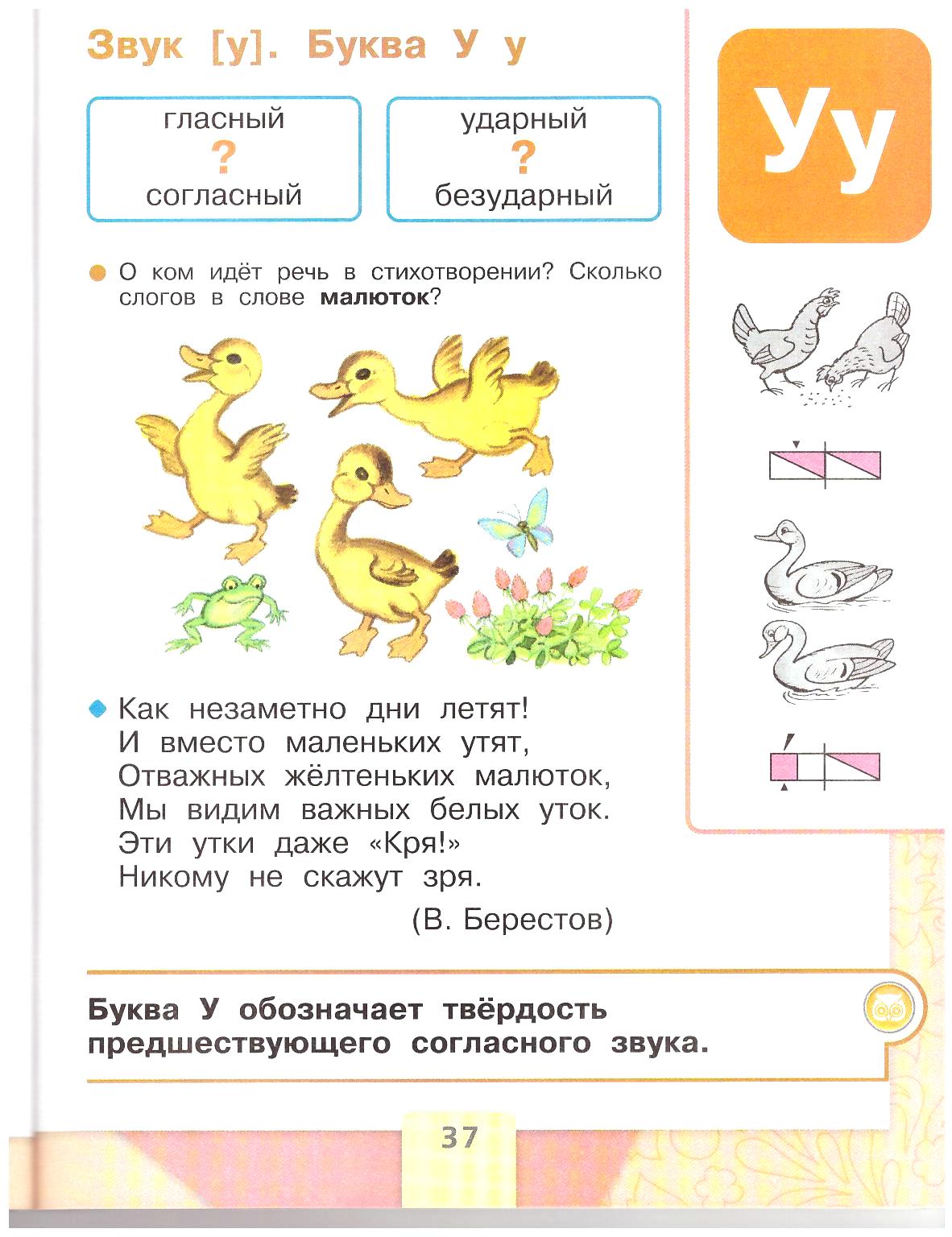 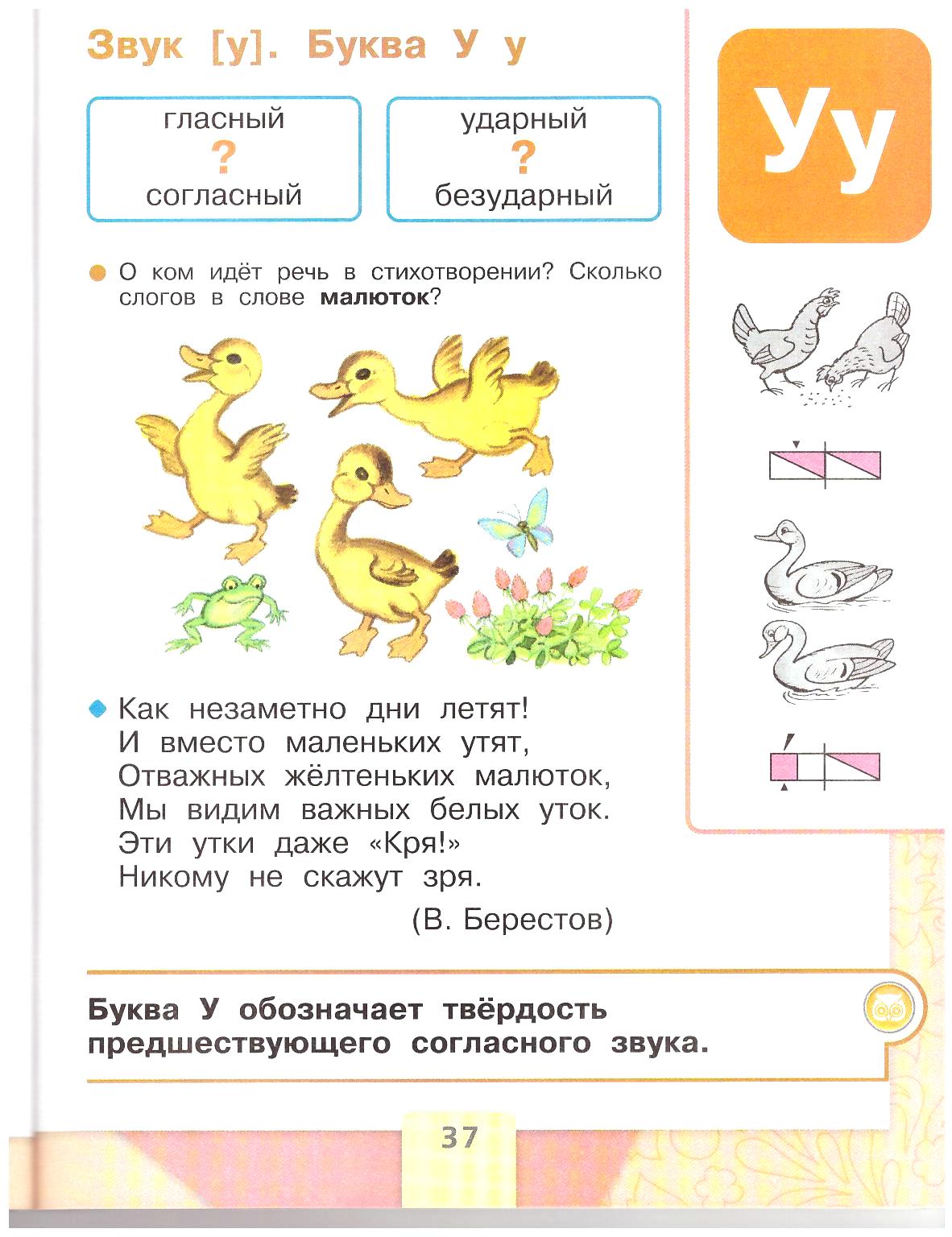 Г П Т Р К НА О И Ы У
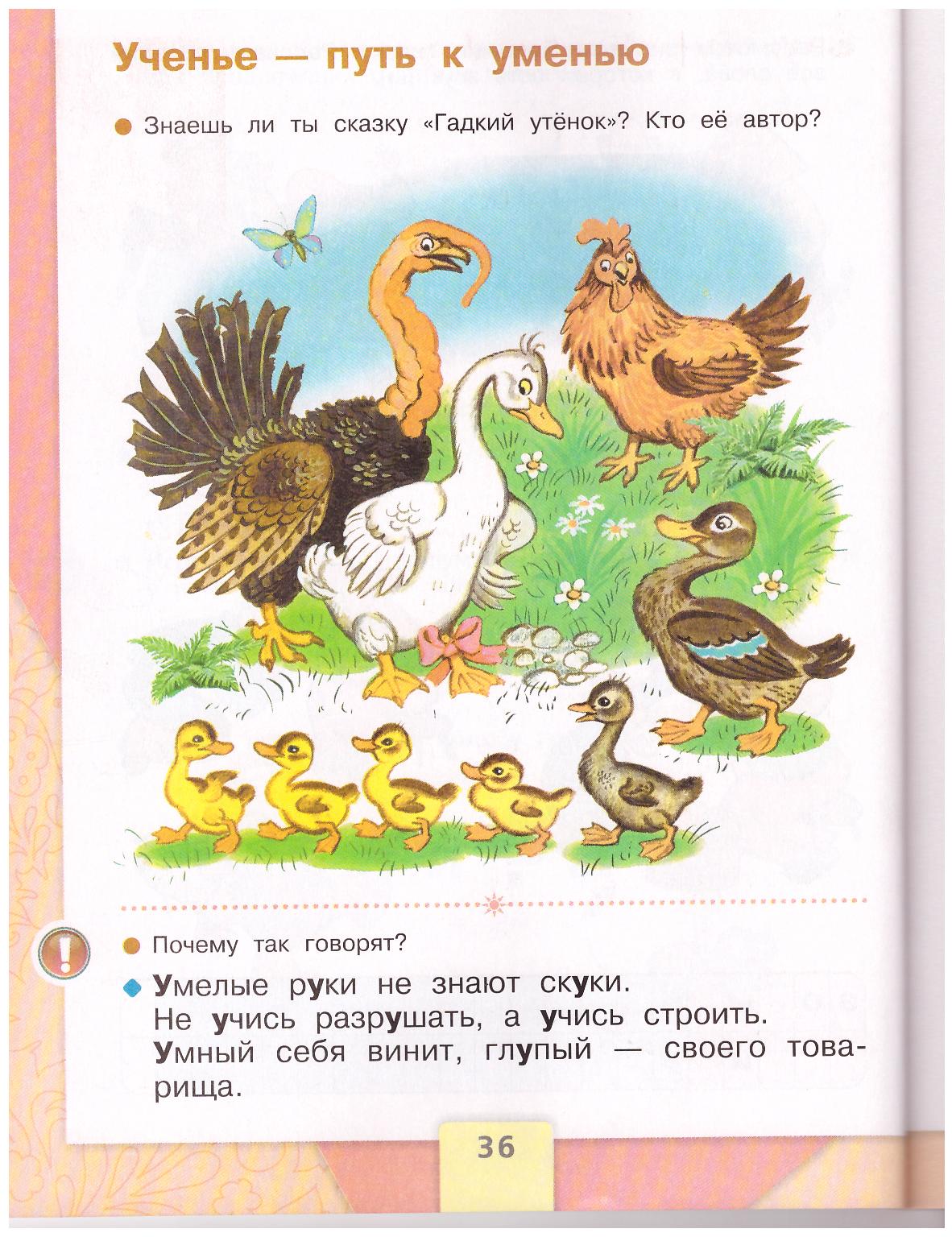 Почему так говорят?
Ученье – путь к уменью.
 Умелые руки не знают скуки.
 Не учись разрушать, а учись              строить.
 Умный себя винит, а глупый – своего товарища.